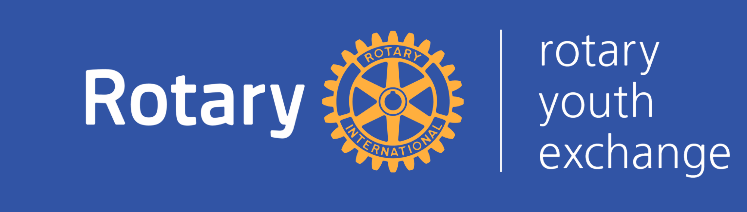 Youth Exchange Support System
YESSマニュアル（クラブ用）国際ロータリー　第＊＊＊＊地区青少年交換委員会
マニュアルダウンロード　https://rijyec.org/　
　　　各種資料　　　YESSマニュアル
地区委員の皆さんはクラブの皆様のパソコンがインターネットにつながっているか確認してください。
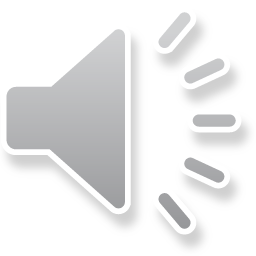 RIJYEM YESS委員会
1
©2017 RIJYEM. All rights reserved.
[Speaker Notes: ワイ・イー・エス・エス、（YESS）イエスという青少年交換サポートシステムの説明を致します。
ワイ・イー・エス・エスは、Youth Exchange Support Systemの頭文字を取って「イエス」と呼んでいます。
 
このYESS（イエス）は、分散型の入力方式を採用しています。
入力する区分は、「学生」、「クラブ」、「地区委員会」の三つに分かれています。
今回は、クラブのご担当者がYESSに入力する手順を説明いたします。
 
参加者の皆さんは、パソコンがインターネットにつながっている事をご確認してください。（▼強調アニメ操作）
そして、クラブのID番号をご用意ください。
 
｛NEXT｝]
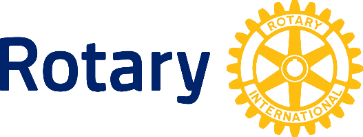 YESS開発経緯
Youth Exchange Support System
YESS開発のきっかけは、東日本大震災です。東日本大震災の発生時は「未曽有、想定外、大津波」などの言葉が並びました。当然、交換学生も被災地に滞在しておりました。
学生たちの所在を確かめようにも、委員会メンバー自身も被災者となり、ガバナー事務所も委員長にも連絡がつかず大変苦労をしました。

そのような経験から考えたのがＹＥＳＳです。学生の情報やホストファミリー、ホストクラブの情報をクラウドにアップし被災地以外の地区メンバーが助けることができるような仕組みを考えました。

ホストクラブに入力してただく必要がありますが、「受入学生・クラブ・学校・ホストファミリー一覧表」と同じ内容ですし受入学生の部分は学生本人が入力しますのでクラブでの入力は従来よりＹＥＳＳのほうが少なくなっています。

学生たちの安全のためにも、クラブ関係者の皆様のご協力をお願いいたします。
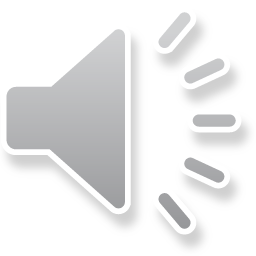 2
[Speaker Notes: では、YESS（イエス）はどのようにして誕生したのでしょうか？

YESS（イエス）開発のきっかけは、2011年の3.11（サンテンイチイチ）、東日本大震災です。
東日本大震災の発生時のメデアには、「未曽有、想定外、大津波」などの言葉があふれていました。

当然、被災地区には、交換学生がいます。
安否を確認するにも、ロータリアン自身も被災者となっており、ガバナー事務所も委員長にも連絡がつかず大変苦労をしました。

そのような経験から出来たのがＹＥＳＳ（イエス）です。学生の情報やホストファミリー、ホストクラブの情報をクラウドにアップし、被災地域パソコンが壊れても他の地区メンバーが情報を見て、助けることができるような仕組みを構築しました。　
YESS（イエス）は、学生の情報とクラブや学校、ホストファミリーの情報を一括管理する情報管理システムです。
では、ホストクラブがYESSに入力する項目は、どのようなものがあるのでしょうか？

｛NEXT｝]
以前の情報一覧表
「WORD」で作成・・・
YESSに入力
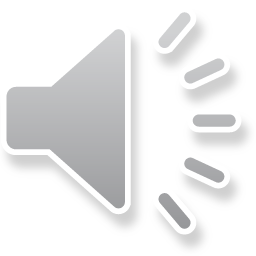 3
[Speaker Notes: この表をご覧ください。これは、「受入学生、受入クラブ、受入高校、ホストファミリー」の一覧表です。
（▼アニメ操作・・「Wordで作成」が表示）
 
今までは、クラブの担当者は、この一覧表を作成して地区委員会に送付し、また、クラブや自分のパソコンに保存をしていました。でもこれからは、YESS（イエス）に入力してください。　（▼アニメ操作・・「✖」、「YESSに入力」が表示）
 
でも「入力する作業が増えるのでは・・」という心配はありません。YESS(イエス）は分散入力です。
例えば、この表で言えば受入学生の部分は、学生本人が入力しますので、クラブの担当者は、受入クラブ、受入高校、ホストファミリーの情報入力をお願いします。
入力後は、YESS（イエス）で管理され、クラブに保存して置く必要はなくなりました。
YESS（イエス）がクラブに代わって、情報を永久に保存します。
 
それでは、次にオリエンテーションの時期に合わせたYESSへの入力工程について、一覧表がありますので見てみましょう。
 
｛NEXT｝]
オリエンテーションとYESS入力工程
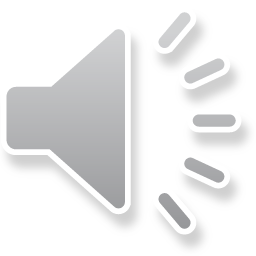 4
[Speaker Notes: この表をご覧ください。
「オリエンテーションの時期」と「YESS（イエス）の入力工程」、「YESS（イエス）のページの名前」、「誰が入力作業をするか」、そしてその「作業内容の説明」が示されています。

作業者欄に「クラブ」とある項目が、今後、YESS（イエス）に入力していただく内容となっています。
入力につきましては、これから説明をいたしますのでよろしくお願いします。

さて、ここで入力項目について重要なお願いがあります。
RIに学生が出発前に通知しなければならない項目があります。この通知は義務となっています。

｛NEXT｝]
OBS出発前RI通知事項について
YESSで✖印の対応について
1）同意書・・・別途書式を策定（APF委員会担当）
２）YESSは、その同意書を登録するBOXを用意する
３）ホスト地区・・・YESSに入力項目を新規設置（入力：OBS orホストクラブorホスト地区）
新設
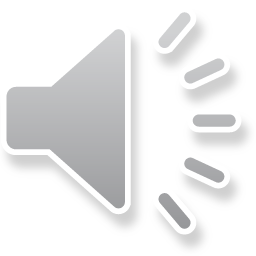 5
©2017 RIJYEM. All rights reserved.
[Speaker Notes: RIに事前通知をしなければならない項目は、6区分13項目にわたります。

これは、2020年のRI理事会が決定した訳ですが、この6区分13項目をYESS（イエス）は、自動的にRIへ通知します。
ですから、先ほどの一覧表でクラブが入力する項目に抜けがあった場合は、YESS（イエス）はエラーを発生しますので、RIに通知することが出来なくなるわけです。

通知をしないで、学生が渡航した場合は、RIは、その地区の2年間の青少年交換の参加認定を停止します。入力項目に抜けの無いように、ご協力をお願い致します。
それでは、実際の入力作業をみてみましょう。

ステップ１として、ログインまでを実施したいと思いますので皆さん一緒にお願いします。

｛NEXT}]
STEP１：受入派遣クラブのログイン情報
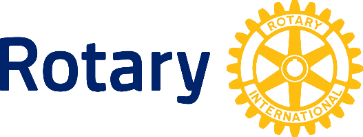 ログイン情報
URL　　https://yess.rijyec.org/mp/rijyec/mypage.php
ログインID：国際ロータリークラブID番号
パスワード：国際ロータリークラブID番号

パスワードは各クラブで変更をしてください。
※変更したパスワードは次年度に必ず引き継いでください。
※アクセス方法
上記のURLをブラウザのアドレスバーに入力する。
どうしても、ログインできない場合はYESSログインマニュアルをご覧ください。
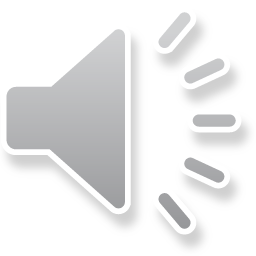 6
6
[Speaker Notes: STEP（ステップ）１の受入/派遣クラブのログイン情報について説明をします。
 
YESS（イエス）は、ログインができればシステム自体は非常に簡単です。
ですから、ログインさえできてしまえば80から90％は、説明は終わったというイメージです。
入力工程に関しましては、先ほどの表を参考にしてください。
 
では、インターネットの接続を確認してください。
アクセス方法、上記のURLをブラウザのアドレスバーにコピペして検索してください。（▼アニメ操作・・「URL」が強調表示・矢印がスライドIN）
 
如何ですか？　ログインは出来たでしょうか。
どうしても、ログインできない場合は「YESSログインマニュアル」をご覧ください。
 
｛NEXT｝]
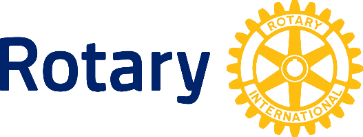 STEP2：クラブ情報の入力方法
クラブの情報をこちらのボタンで編集できます。
クラブの住所や電話番号を編集しましょう。
会長、幹事、担当委員長、カウンセラーの情報を入力
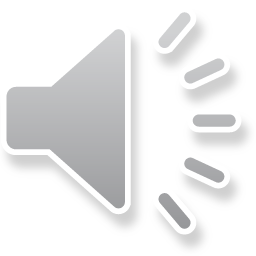 7
[Speaker Notes: STEP（ステップ）２のクラブ情報の入力方法について説明をします。
 
ログインしますと、ページが表示されます。
ここのオレンジのボタン（▼アニメ操作・・「矢印」が回転。囲み文字が強調表示）をクリックすると、クラブの住所や電話番号を入力できます。
 
また、学生の名前の（▼アニメ操作・・「赤楕円」がスライドIN・矢印がスプロット）＋（「矢印」が回転。
囲み文字が強調表示）をクリックしますと、学生の詳細情報ページから学生の年度のクラブの会長や幹事などの詳細情報を入力できます。
 
｛NEXT｝]
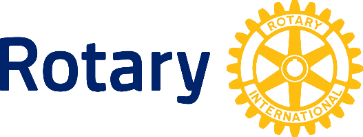 STEP3:クラブ担当者情報の入力
受入（派遣）クラブが入力する
クラブの情報を編集する場合はこちらから。
「クラブ情報」をクリックする。
ロータリアンの情報を入力してください。
会長や幹事などの関係者を2年分入力します。
理由は翌年度に学生が来日するからです。
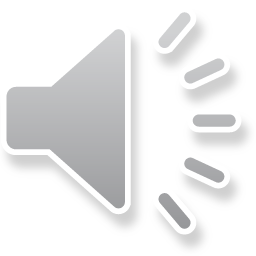 8
[Speaker Notes: STEP（ステップ）３のクラブ担当者情報の入力方法について説明をします。
 
次はクラブの担当者の情報を入力します。
学生のページから「クラブ情報」のボタン（▼アニメ操作・・「赤楕円」がスライドIN・「矢印」がスプリット表示。囲み文字が強調表示）をクリック。
 
そうしますと、入力画面に移りますので、この「新規」のボタン（▼アニメ操作・・「赤楕円」が下からスライドIN。「矢印」スプロット表示）をクリックして該当者のDATAを入力してください。
 
クラブ参加資格認定覚書（MOUエムオーユー）はこちら（▼アニメ操作・・「赤楕円」が下からスライドIN。「矢印」スプロット表示）からアップロードしてください。
 
アップロードとは、YESSのサーバーにDATAを送ることを言います。
 
｛NEXT｝]
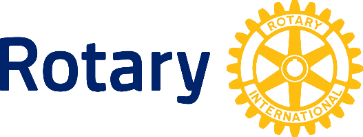 STEP4:カウンセラー届など書類を送る
受入（派遣）クラブがアップロードする。
「書類」をクリックする。
地区委員会がアップします。
カウンセラー届けをこちらでアップロードして、地区委員会に送る。
送る方法は地区の指定による。
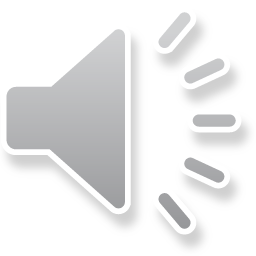 9
[Speaker Notes: STEP（ステップ）4の書類の送り方を説明します。
 
この「書類」のボタンをクリックします。（▼アニメ操作・・「赤楕円」がスライドIN。矢印回転強調表示）
YESS（イエス）を使う前は、カウンセラー届やボランティア誓約書などは、メールで地区委員会に送っていました。

しかし、ここの「送る書類の該当蘭」の右隣の「アップロード」ボタンをクリックするとアップロード用ダイアログが表示されますのでそこからアップロードしてください。
そうしますと、地区委員会にカウンセラー届がアップロードされた旨のメールが自動配信されます。
 
また、YESSでアップロードしたボランティア誓約書は、30年間保管され一度提出したボランティア誓約書は30年間有効となります。
交換が始まってからになりますが、受入学生の地区外移動届もこちらにアップロードすることで完了します。
 
｛NEXT｝]
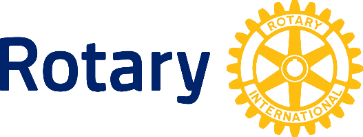 STEP5:　IBS、OBSのホストファミリー情報
【重要】受入クラブが入力する。ホストファミリーの予定が決まったら随時変更を行う必要があります。
「ホストファミリー」をクリックする。
新規ホストファミリー登録をします
保護者の情報を変更する場合はこちらから
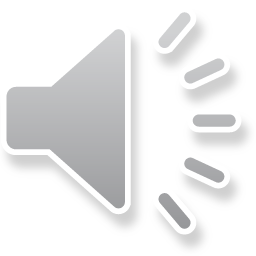 10
[Speaker Notes: STEP（ステップ）５のIBS,OBSのホストファミリー情報の入力について説明をします。
 
この「ホストファミリー」のボタンをクリックします。（▼アニメ操作・・「赤楕円」がスライドIN。矢印回転強調表示
新規のホストファミリーの登録をします。（▼アニメ操作・・・「矢印」が回転強調表示）
保護者の情報を更新する場合は、ここをクリックしてください。（▼アニメ操作・・・「矢印」が回転強調表示）
 
来日学生と派遣生徒が住んでいるところは、ホストファミリーの住所です。
来日学生のホストファミリーは、クラブ担当者が入力してください。
 
派遣生徒のホストファミリーですが、第一ホストファミリーは、クラブ担当者があらかじめ入力してください。
第2ホストファミリーについては、派遣生徒自身が入力するように指導をお願いします。
この住所情報は、危機管理上とても重要な項目となりますので、早めに且つ正確に入力してください。
 
なぜ、重要なのでしょうか？
それは、RIへ報告義務のある情報項目の一つだからです。この報告を怠りますと、地区は青少年交換を２年間できなくなってしまいます。
もう一つは、災害が発生し甚大な被害が出た場合に、このYESSの住所情報をもとに救援に向かいます。
 
例えば、地区委員自身が被災して動けない場合、他の地区から救援に来ることもありますので、YESSの情報が正確でないと、手間取ってしまうからです。
以上の理由から「学生の命を預かっているのだ」という気持ちで、この情報を入力していただきたいと思います
 
｛NEXT｝]
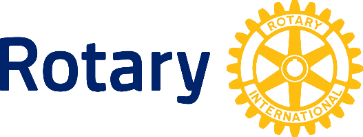 STEP6: IBSホスト高校情報
学生データに受入高校を登録する。
「受入高校」をクリックする。
新規受入高校登録をします。
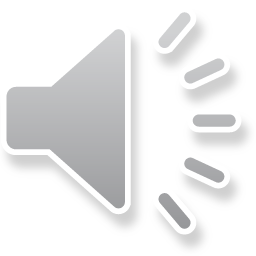 11
[Speaker Notes: STEP（ステップ）6のIBSが入学する高校の情報入力について説明をします。
 
この「受入高校」をクリックします。（▼アニメ操作・・「矢印」が回転表示）＋（遅れて・・「矢印」が回転表示）
入力画面が出ますので、項目について入力をしてください。　
 
｛NEXT｝]
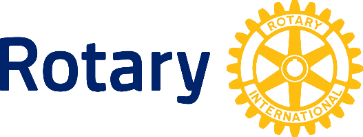 STEP7: IBSと関わる人のボランティア誓約書
受入クラブがアップロードします。
「書類」をクリックする。
ボランティア誓約書をこちらでアップロードして、地区委員会に送る。
送る方法は地区の指定による。
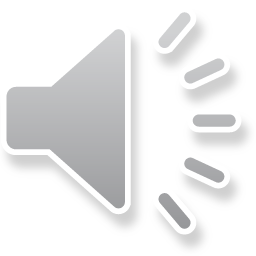 12
[Speaker Notes: STEP（ステップ）７の「IBSと関わる人のボランティア誓約書」について説明をします。
 
この「書類」ボタンをクリックします。（▼アニメ操作・・「「赤楕円」がスライドIN、矢印回転強調表示）

「ボランティア誓約書」の右隣の「アップロード」をクリックするとアップロード用ダイアログが表示されますので、そこからPDFのファイルをアップロードしてください。

ここで、ボランティアとは、どのような人をいうのでしょうか？
私たちは、ボランテイアの定義を、「監督者の有無にかかわらず、ロータリーの青少年活動で若い人たちと直接の接触を持つすべての成人」としています。
 
基本的にクラブ関係者、ホストファミリーその他学生にかかわる成人に署名をお願いしています。
また、YESS（イエス）でアップロードしたボランティア誓約書は、30年間保管され一度提出したボランティア誓約書は30年間有効となります。
 
｛NEXT｝]
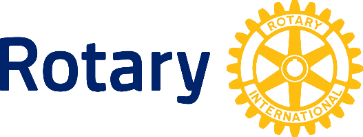 STEP8：OBS、IBS自宅出発日の入力（学生又はクラブ）
学生又はクラブが自宅出発日を入力します。
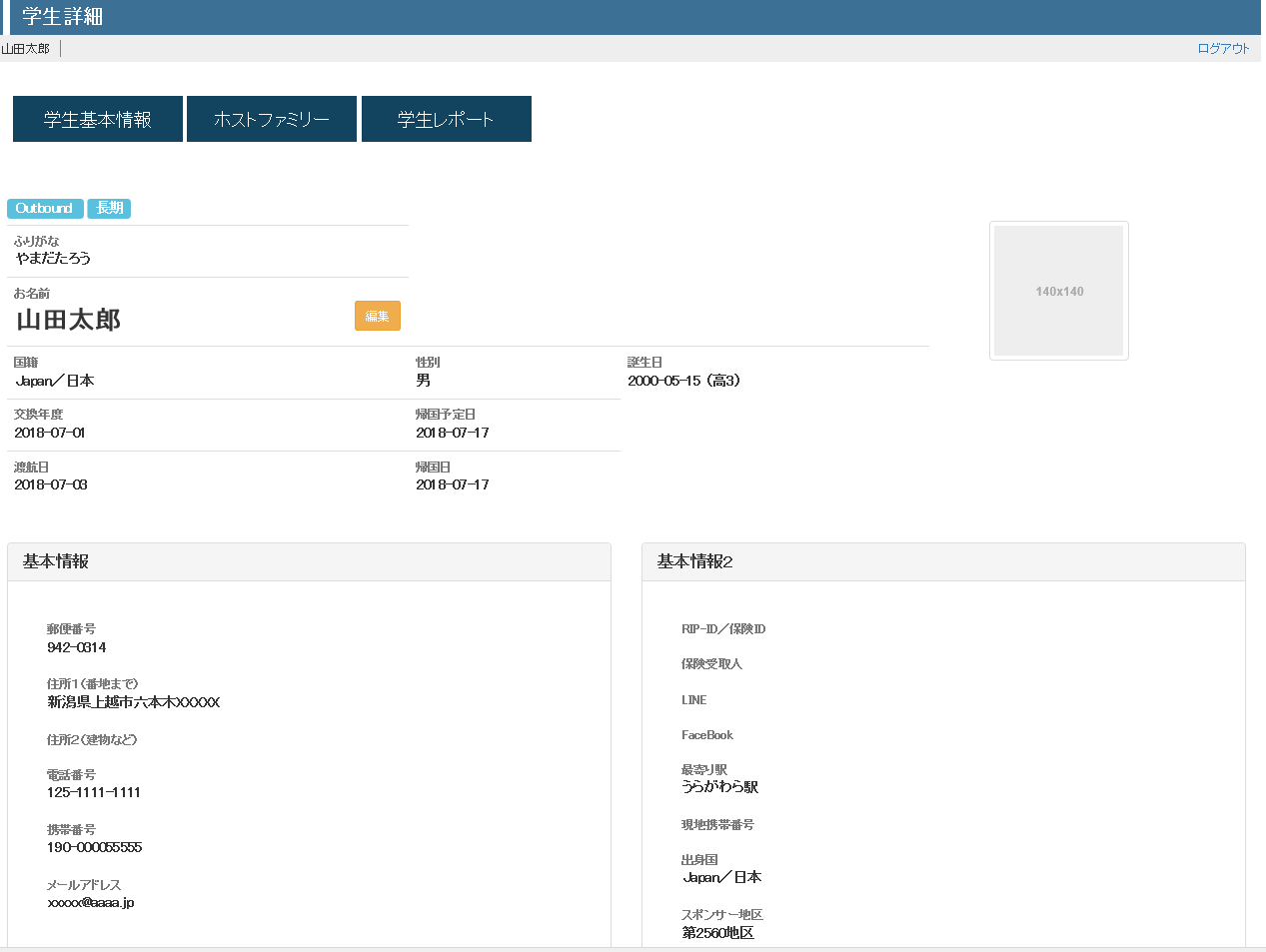 IBSのDATAはクラブ又は地区で入力してください。
編集のボタンを押すと「自宅出発日」の入力欄がありますので自宅を出る日を入力してください。
そのほかにも、LINEやFaceBookのアカウントや現地携帯電話の番号など災害時に利用できるものを複数用意しましょう。
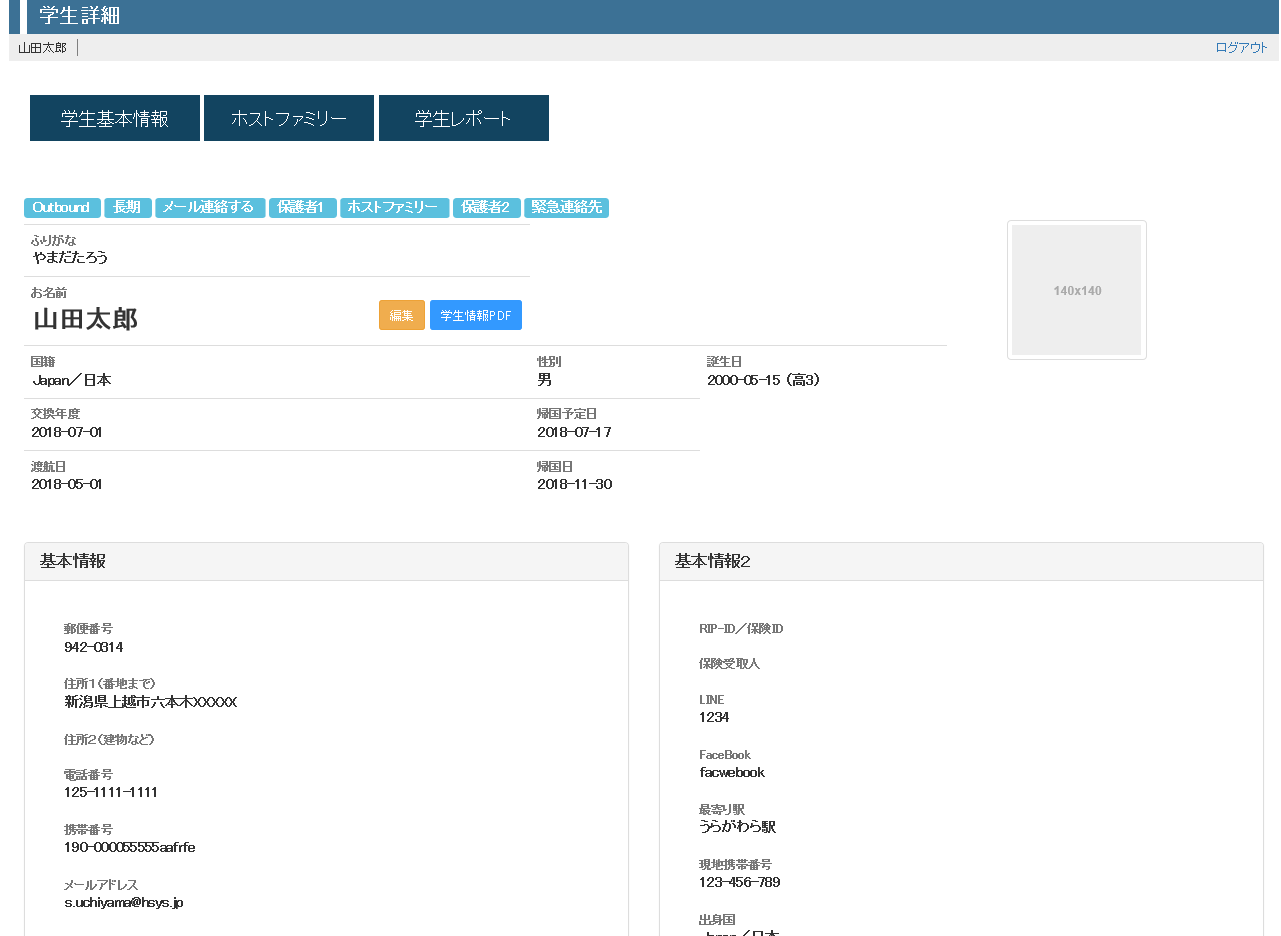 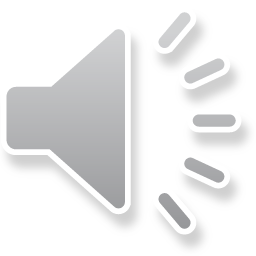 保険に関係する大事な部分のため、入力を忘れないようにお願いします。
13
[Speaker Notes: STEP（ステップ）８の「OBS、IBSの自宅出発日の入力」について説明をします。
 
この「学生基本情報」ボタンをクリックします。（▼アニメ操作・・「赤楕円スライドIN」）
そして、編集のボタンをクリックします。（▼アニメ操作・・・「赤楕円スライドIN」。矢印回転強調表示）
学生の情報の編集画面に移りますので、その中に自宅出発日の欄がありますので入力をお願いします。
 
自宅出発日の取扱について説明をします。
自宅出発日は保険に関係します。
RIJYEMの旅行保険は、自宅を出発した日から帰宅した日までを対象としているため自宅を出発する日を入力してください。
 
そのほかにも、LINEやFaceBookのアカウントや現地携帯電話の番号など災害時に利用できる情報も入力欄がありますので、連絡方法を複数用意しましょう。
 
｛NEXT｝]
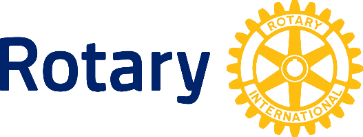 STEP8.1：OBS、IBS自宅出発日の解説
（注記）
①HF：ホストファミリー
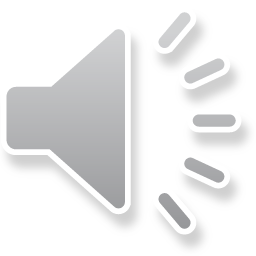 14
[Speaker Notes: STEP（ステップ）８.1の「OBS、IBSの自宅出発日の解説」について説明をします。

派遣される地区に出発する場合、YESS（イエス）の自宅出発日は、来日学生及び派遣生徒ともに、自分の家を出る日付です。
交換プログラムが終わりに近づき、自分の家に向かって帰国する場合のYESSの帰国日は、来日学生はHF宅を出る日付、派遣生徒は自宅に到着する日付となります。


｛NEXT｝]
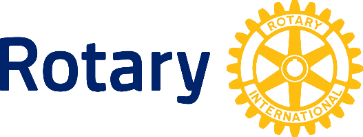 STEP9：カウンセラー（HF）レポート
例）　ホストファミリー　→　カウンセラー　→　クラブ担当委員長　→　地区
ホストファミリーからレポートを受け取ったら内容をカウンセラーが確認してクラブがアップロードします。
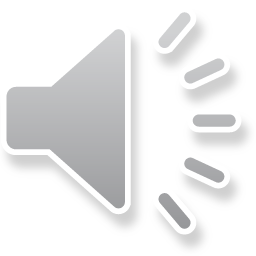 15
[Speaker Notes: STEP（ステップ）９の「カウンセラー、ホストファミリー　レポート」について説明をします。
 
プログラム参加中では、報告書を提出します。
YESS（イエス）にアップロードするものは、カウンセラー月例報告レポートと学生月例報告です。
カウンセラー月例報告は、ホストファミリーから受け取った報告をカウンセラーが確認をした報告です。
 
クラブからの提出になりますので、こちらの「カウンセラー報告」（▼アニメ操作・・「赤楕円スライドIN」）のボタンからアップロードの画面に移ります。

 「クラブカウンセラー報告」の右隣の「アップロード」をクリックするとアップロード用ダイアログが表示されますので、そこからファイルをアップロードしてください。
 
｛NEXT｝]
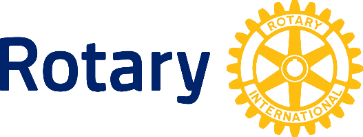 STEP10：IBS地区外移動届
受入クラブがアップロードする。
「書類」をクリックする。
地区外移動届をこちらでアップロードして、地区委員会に送る。
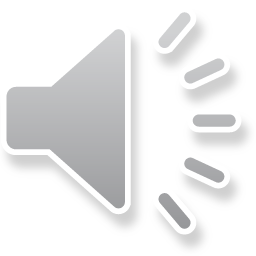 16
[Speaker Notes: STEP（ステップ）１０の「IBS地区外移動届」について説明をします。
 
STEP（ステップ）７と同様に、この「書類」ボタンをクリックします。（▼アニメ操作・・「赤楕円」がスライドIN）
 
 「地区外移動届」の右隣の「アップロード」をクリックするとアップロード用ダイアログが表示されますので、そこからファイルをアップロードしてください。


｛NEXT｝]
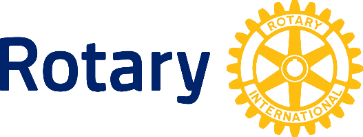 STEP:11　7月-8月　交換学生帰国処理
【重要】帰国の日とステータスの変更。
「編集」ボタンを押します。
帰国日を入力します。
これを行わないと、災害の時に帰国していないことになりRIJYEMが間違った情報を参照する可能性があります。
また、ROTEXへのメールも届きません
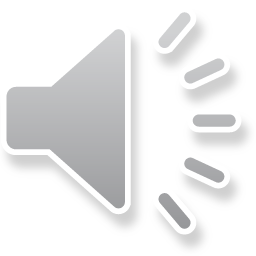 17
[Speaker Notes: STEP（ステップ）１１の「7月-8月　交換学生帰国処理」について説明をします。
 
「学生一覧」で、該当する生徒の「学生・クラブ・学校・ホストファミリー一覧表」の画面が出ます。
その画面の「学生基本情報」ボタンをクリックします。（▼アニメ操作・・「赤楕円」が左からスライドIN）
ここの「編集」をクリックして、（▼アニメ操作・・「矢印回転強調表示）
「管理日」の中にある「帰国日」に、学生の帰国日を入力してください。（▼アニメ操作・・「赤楕円」が下からスライドIN。矢印回転強調表示）
 
IBSとOBSでは、帰国日の定義が違っています。
YESS（イエス）の帰国日は、来日学生はホストファミリー宅を出る日付、
派遣生徒は自宅に到着する日付となります。
 
｛NEXT｝]
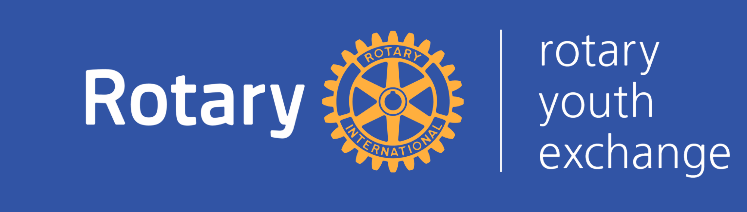 Youth Exchange Support System
YESSマニュアル（クラブ用）国際ロータリー　青少年交換委員会
これでYESSの説明を終わります。ご清聴ありがとうございました。
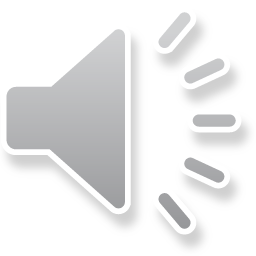 RIJYEM YESS委員会
18
©2017 RIJYEM. All rights reserved.
[Speaker Notes: 以上、作業工程ごとに説明をいたしました。

YESSの使い方など不明な点は、地区委員会までご連絡ください。
ご清聴ありがとうございました。

｛END}]
地区委員会の皆様へこのマニュアルの利用時期
STEPは1から11までありますが、一度にすべての項目をオリエンするのではなく4回か5回に分けてオリエンすることを推奨いたします。

第１回（10月～12月）	：SETP1まで
第2回（1月～4月） 		：SETP4まで
第3回（5月～6月） 		：SETP8.1まで
第4回（7月～到着直前） 	：SETP11まで
19